GAME
Stick the national flags of 10 ASEAN membership states beside the right names of those countries
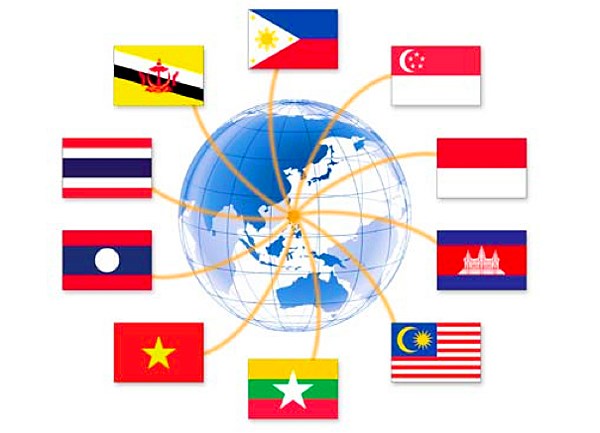 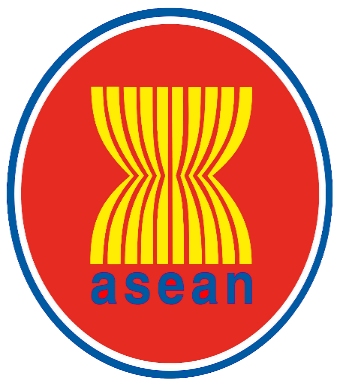 GAME: Matching
f.
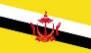 a.
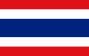 1. Brunei Darussalam
2. Cambodia
3. Indonesia
4. Laos
5. Malaysia
6. Myanmar
7. The Philippines
8. Singapore
9. Thailand
10. Vietnam
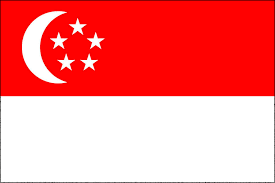 b.
g.
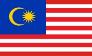 h.
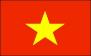 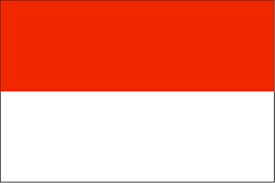 c.
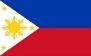 i.
d.
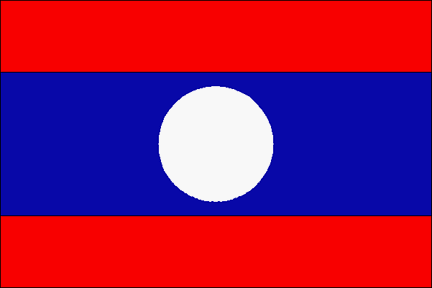 e.
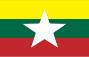 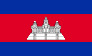 j.
GAME: Matching
f.
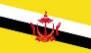 a.
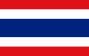 1. Brunei Darussalam
2. Cambodia
3. Indonesia
4. Laos
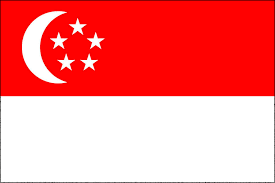 b.
g.
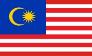 5. Malaysia
6. Myanmar
7. The Philippines
h.
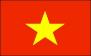 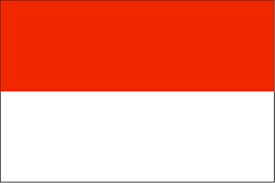 c.
8. Singapore
9. Thailand
10. Vietnam
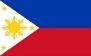 i.
d.
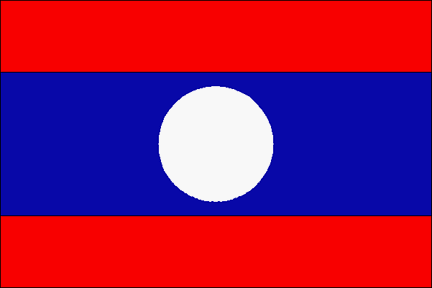 e.
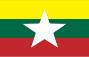 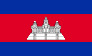 j.
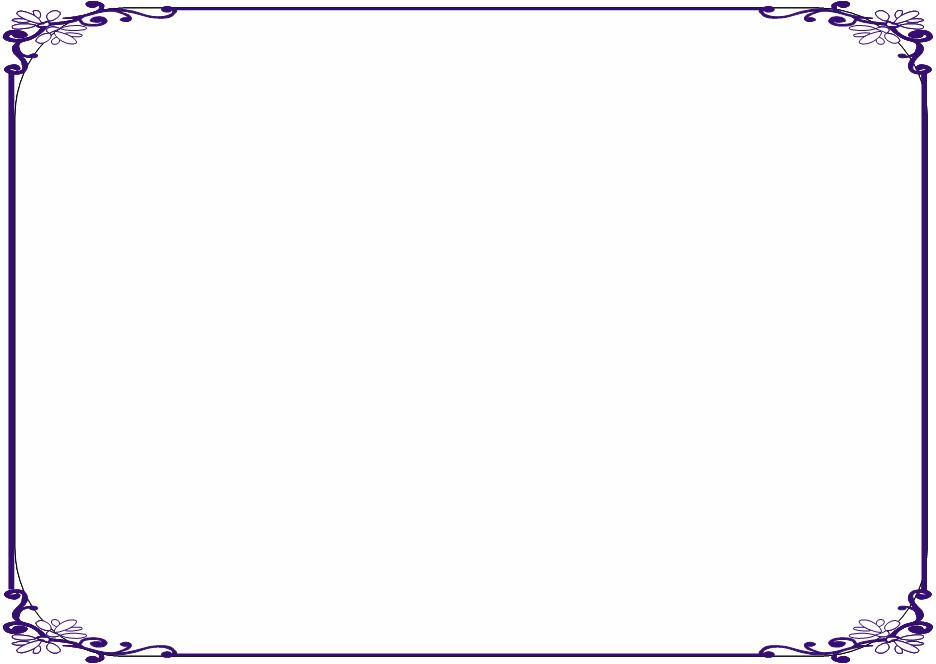 Period 40:
Unit 5:
BEING PART OF ASEAN
Part 3: Reading
The Association of Southeast Asian Nations
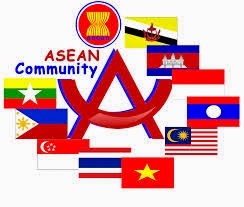 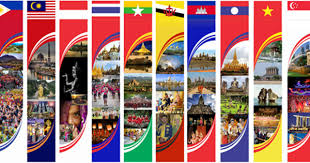 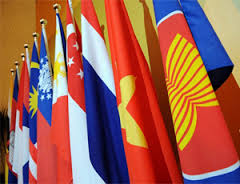 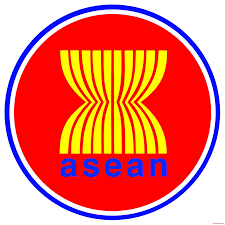 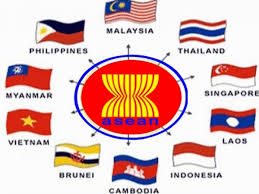 Vocabulary
1. identity /aɪˈden.tə.ti/ (n) :
danh tính/ bản sắc
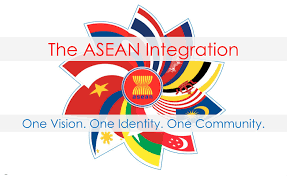 Vocabulary
2. motto /ˈmɒt.əʊ/  (n) :
phương châm
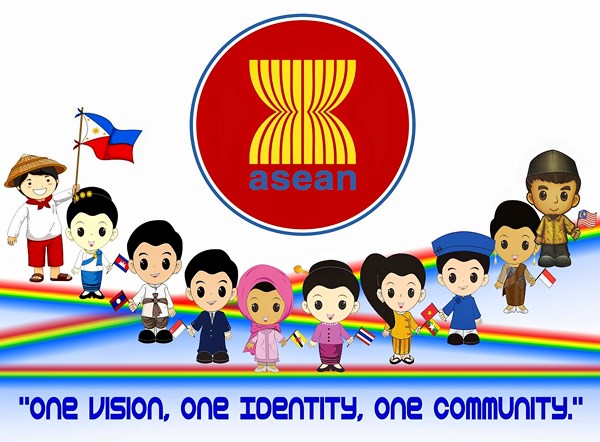 Vocabulary
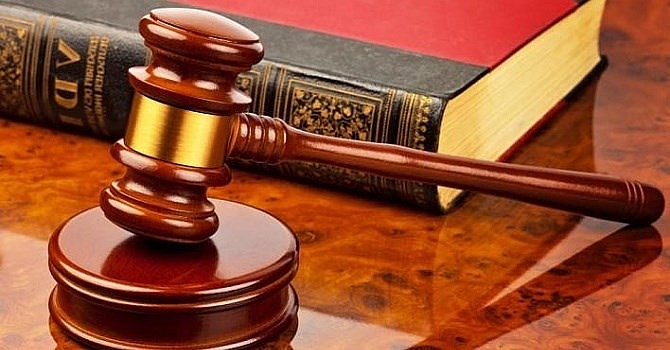 3. come into force (ph.v)
có hiệu lực
Vocabulary
theo như/phù hợp với
4. in accordance with (ph.v) :
-> 5. legal /ˈliː.ɡəl/  (adj) : be in accordance with the law
(hợp pháp)
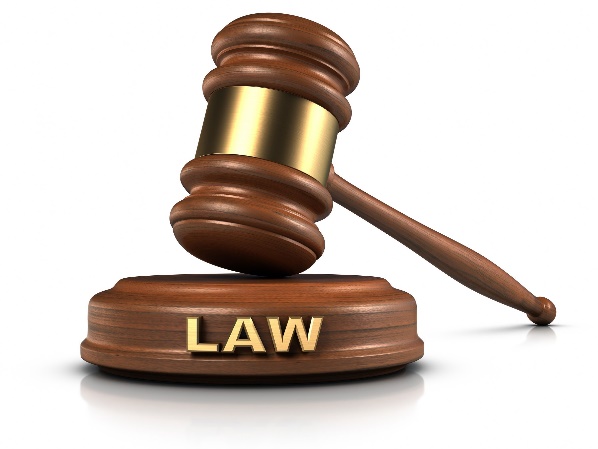 Vocabulary
6. dispute /dɪˈspjuːt/ (n) = argument/ disagreement
(tranh chấp/tranh luận)
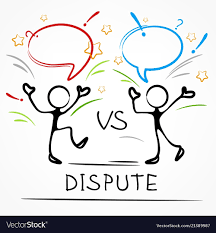 Vocabulary
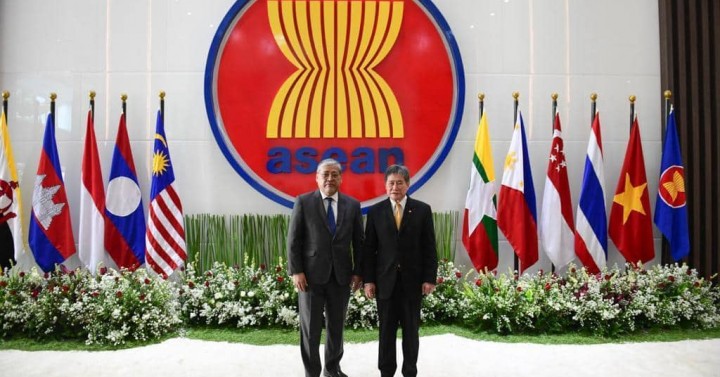 7. affair /əˈfeər/ (n) = political events and activities
Vocabulary
(trong nước)
8. internal /ɪnˈtɜː.nəl/  (adj) = domestic
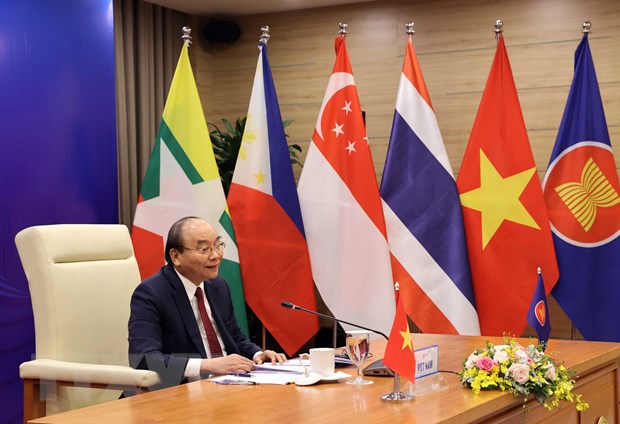 Vocabulary
1. identity /aɪˈden.tə.ti/ (n) : danh tính/ bản sắc
2. motto /ˈmɒt.əʊ/  (n) : phương châm
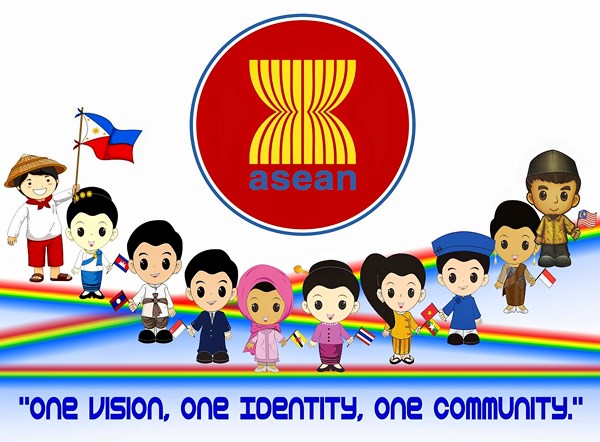 3. come into force : có hiệu lực
4. in accordance with : theo như/phù hợp với
5. legal /ˈliː.ɡəl/  (adj) : be in accordance with the law (hợp pháp)
6. dispute /dɪˈspjuːt/ (n) = argument/ disagreement  (tranh chấp/tranh luận)
7. affair /əˈfeər/ (n) = political events and activities  (vụ việc)
8. internal /ɪnˈtɜː.nəl/  (adj) = domestic  (trong nước)
Activity 1: Match the headings (1-5) with the paragraphs (A-E)
5
4
2
3
1
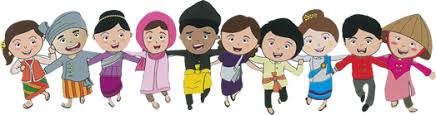 Activity 2
Find the words or expressions in the text that have the following meanings
Activity 3: Read the text and answer the questions
1. Which were the first five members of ASEAN?
2. When did the other states join the bloc? 
3. How big is ASEAN? 
4. What are the six majors?
5. What is ASEAN‘s motto?
6. What are the main principles of the ASEAN charter?
7. How does the bloc integrate its state member?
Lucky flags
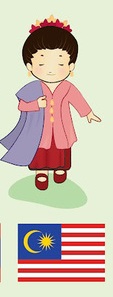 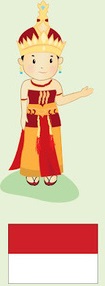 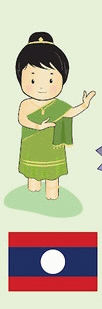 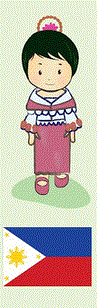 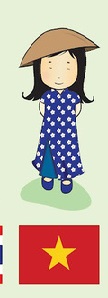 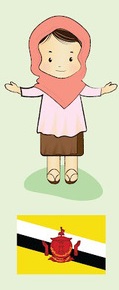 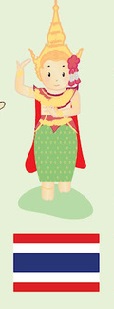 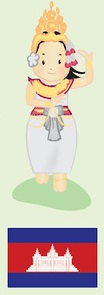 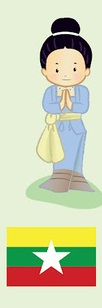 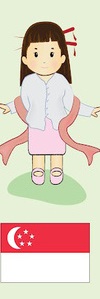 How big is ASEAN?
It has a land area of 4,46 million km2 and a population of  600 million people. ASEAN would rank as the eight largest economy in the world if it were a single country.
(Paragraph B)
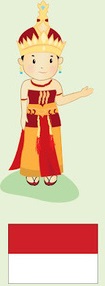 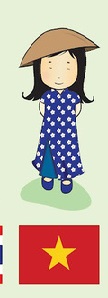 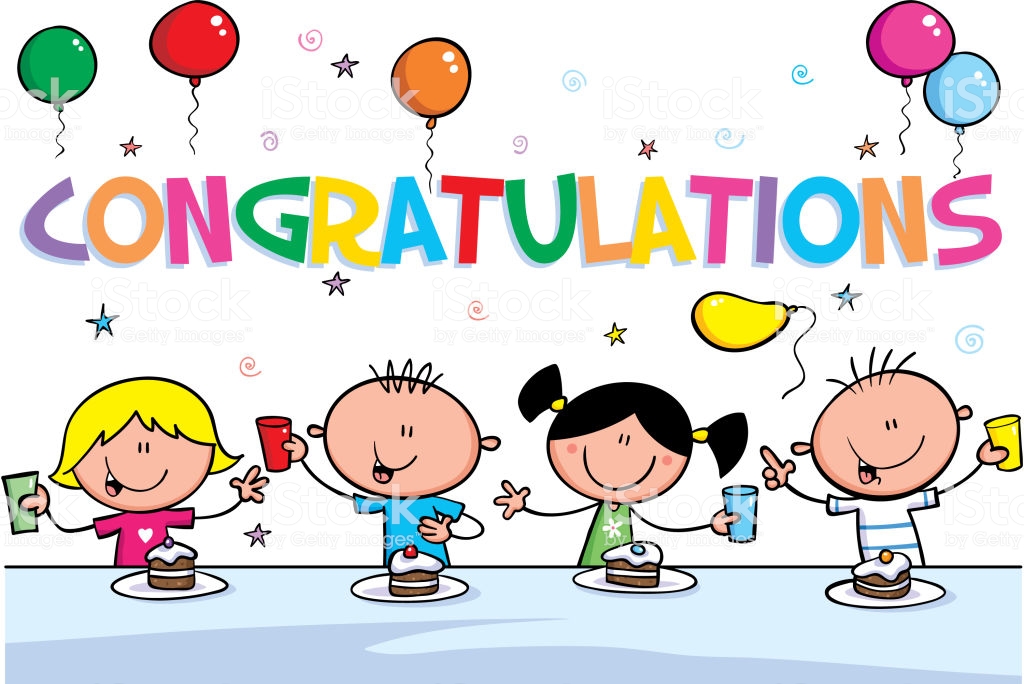 Which were the first five members of ASEAN?
Indonesia, Malaysia, the Philippines, Singapore and Thailand were the first five members of ASEAN.
(paragraph A)
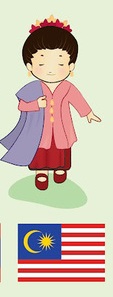 When did other states join the bloc?
Brunei became the sixth member in 1984. In 1995, Vietnam became the seventh member. Laos and Myanmar joined the bloc in 1997, and Cambodia joined two years later. (paragraph A)
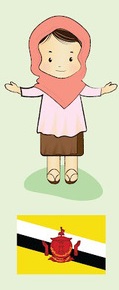 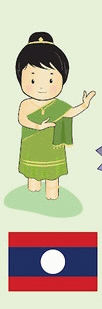 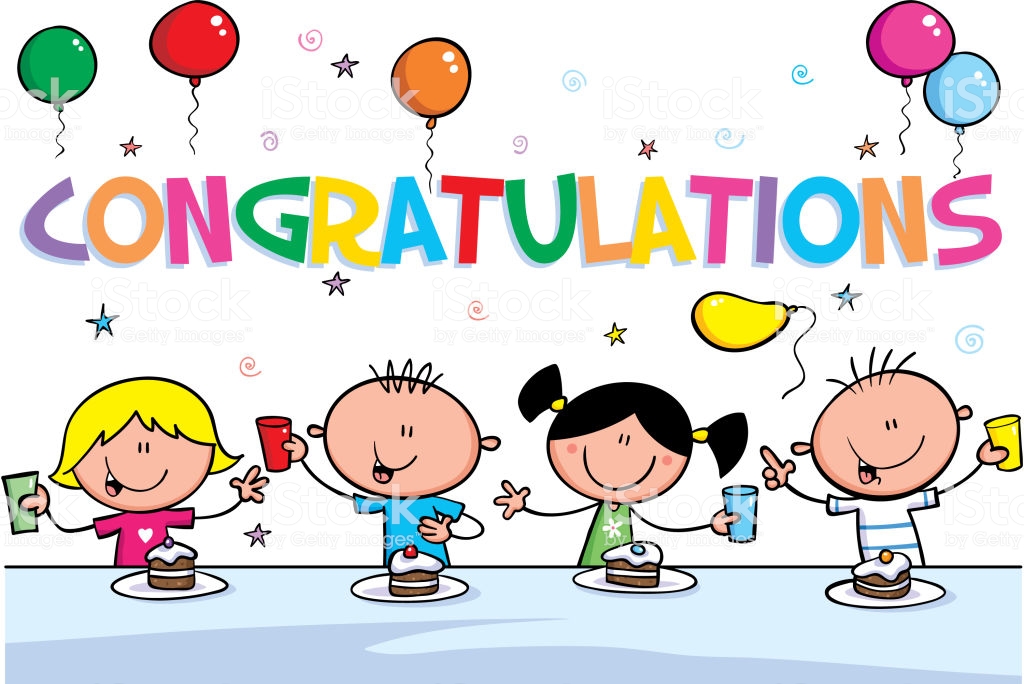 What are the main principles of the ASEAN Charter?
Its main principles include respect for the member states independence and non-interference in their internal affairs.
(paragraph D)
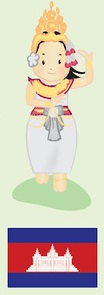 How does the bloc integrate its member states?
ASEAN organizes projects and activities which include educational awards, and various cultural and sports activities. (paragraph E)
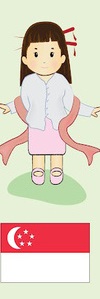 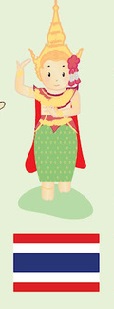 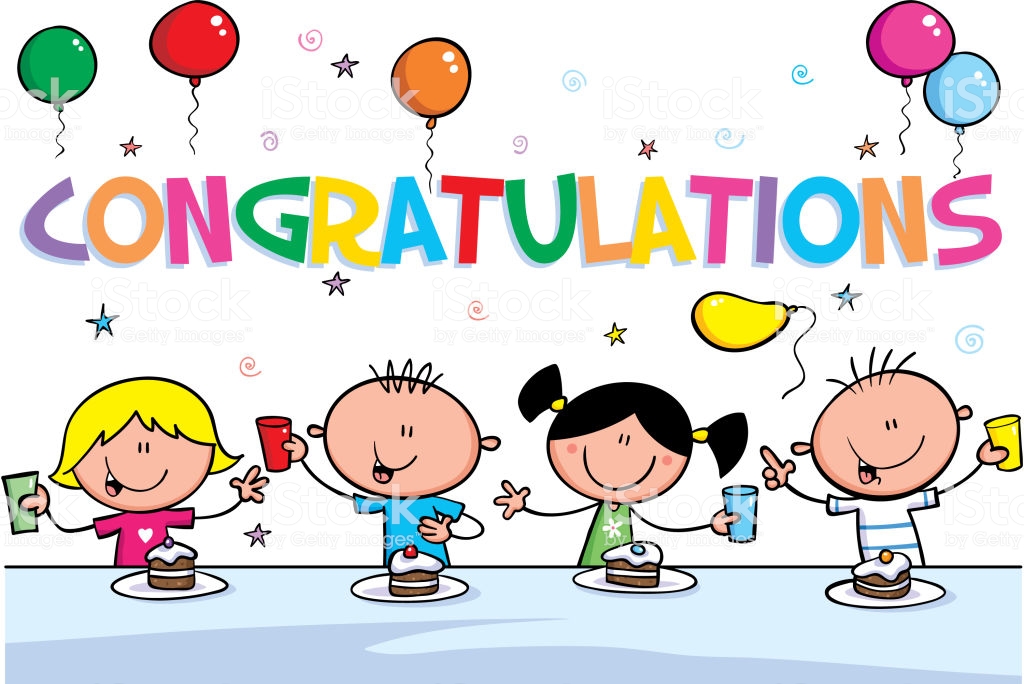 What are the six majors?
Indonesia, Thailand, Malaysia, Singapore, the Philippines and Vietnam are the six majors.
 (Paragraph B)
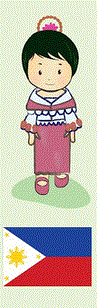 What is ASEAN’s motto?
“One Vision, One Identity, One Community”
(Paragraph C)
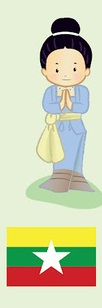 KEY
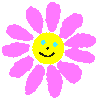 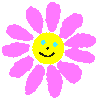 They were Indonesia, Malaysia, the Philippines, Singapore and Thailand. 
Brunei became the sixth member in 1984 and Viet Nam became the seventh member in 1995. Laos and Myanmar joined the bloc in 1997 and Cambodia joined two years later. 
It has a land area of 4.46 million km2 and a population of about 600 million people. (ASEAN would rank as the eighth largest economy in the world if it were a single country.)
They are Indonesia, Thailand, Malaysia, Singapore, the Philippines, and Viet Nam. 
It is 'One Vision, One Identity, One Community'. 
They are to respect for the member states' independence and non-interference in their internal affairs. 
It organises different projects and activities, including educational awards, and various cultural and sports activities.
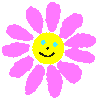 Activity 4: Complete the sentences using the words in the box.
1.	ASEAN (1)………………………… the Association of Southeast Asian Nations, which was formed on (2)…………………………………., in Bangkok, Thailand.
2.	The first five members of ASEAN were Indonesia, (3) …………………………., the Philippines, Singapore and Thailand. 
3.	Brunei Darussalam became the sixth member in (4)………………………..
4.	In 1995, (5)………………………… became the seventh member. 
5.	(6) ……………………………………….. joined the bloc in 1997.
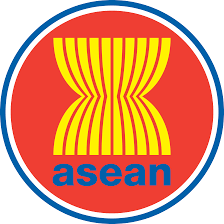 Activity 4: Complete the sentences using the words in the box.
6.	(7) ……………………………….. became the tenth member in 1999.
7.	The bloc has a land area of (8)………………..km2 and a population of about (9)…………………… people. 
8.	The bloc’s (10) ……………….. is: ‘One Vision, One Identity, One Community’.
9.	The ASEAN Charter came into force on (11) …………………………………….. 
10.	The main (12)……………………………… include respect for the member states’ independence and non-interference in their internal affairs.
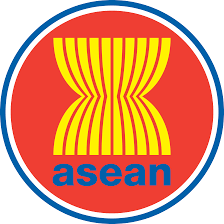 Activity 4: Complete the sentences using the words in the box.
stands for
1.	ASEAN (1)………………………… the Association of Southeast Asian Nations, which was formed on (2)…………………………………., in Bangkok, Thailand.
2.	The first five members of ASEAN were Indonesia, (3) …………………………., the Philippines, Singapore and Thailand. 
3.	Brunei Darussalam became the sixth member in (4)………………………..
4.	In 1995, (5)………………………… became the seventh member. 
5.	(6) ……………………………………….. joined the bloc in 1997.
August 8th 1967
Malaysia
1984
Viet Nam
Laos and Myanmar
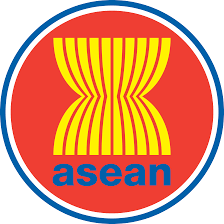 Activity 4: Complete the sentences using the words in the box.
6.	(7) ……………………………….. became the tenth member in 1999.
7.	The bloc has a land area of (8)………………..km2 and a population of about (9)…………………… people. 
8.	The bloc’s (10) ……………….. is: ‘One Vision, One Identity, One Community’.
9.	The ASEAN Charter came into force on (11) …………………………………….. 
10.	The main (12)……………………………… include respect for the member states’ independence and non-interference in their internal affairs.
Cambodia
4.46 million
600 million
motto
15 December 2008
principles
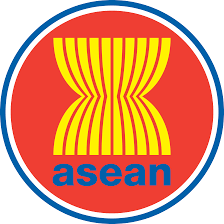 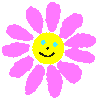 Thank you for your attention
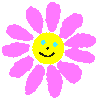 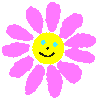 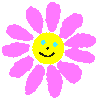 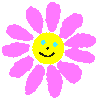 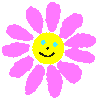 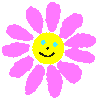 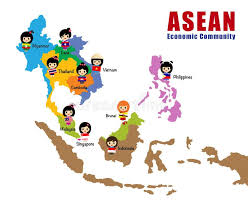 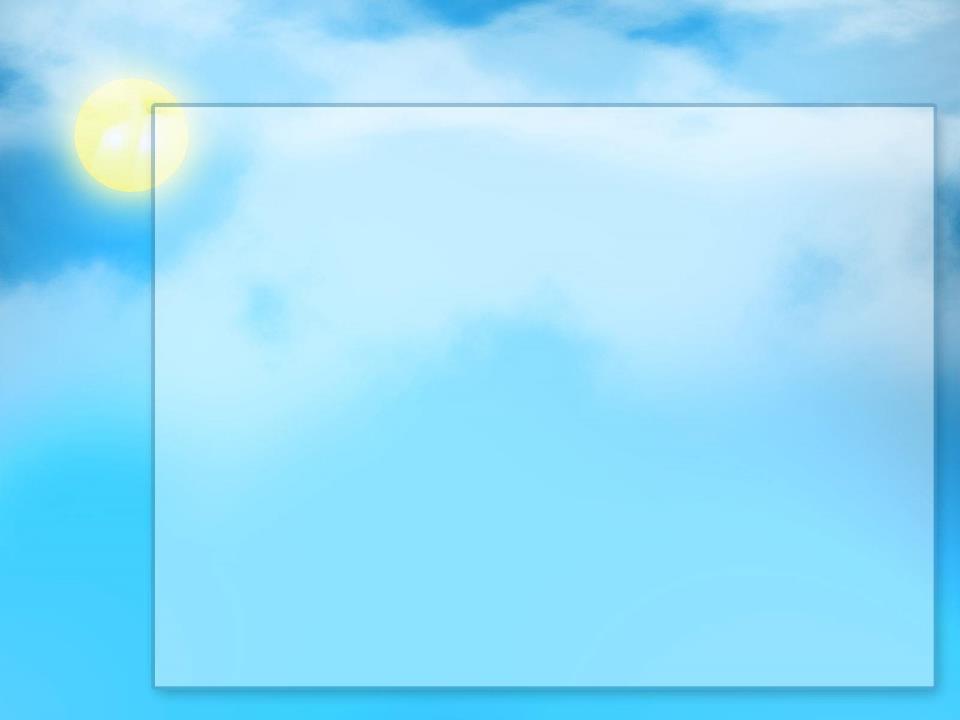 A. ASEAN stands for the Association of Southeast Asian Nations, which was formed on August 8th 1967, in Bangkok, Thailand by Indonesia, Malaysia, the Philippines, Singapore and Thailand. Brunei Darussalam became the sixth member in 1984, right after its independence. In 1995, Viet Nam became the seventh member. Laos and Myanmar joined the bloc in 1997, and Cambodia joined two years later.
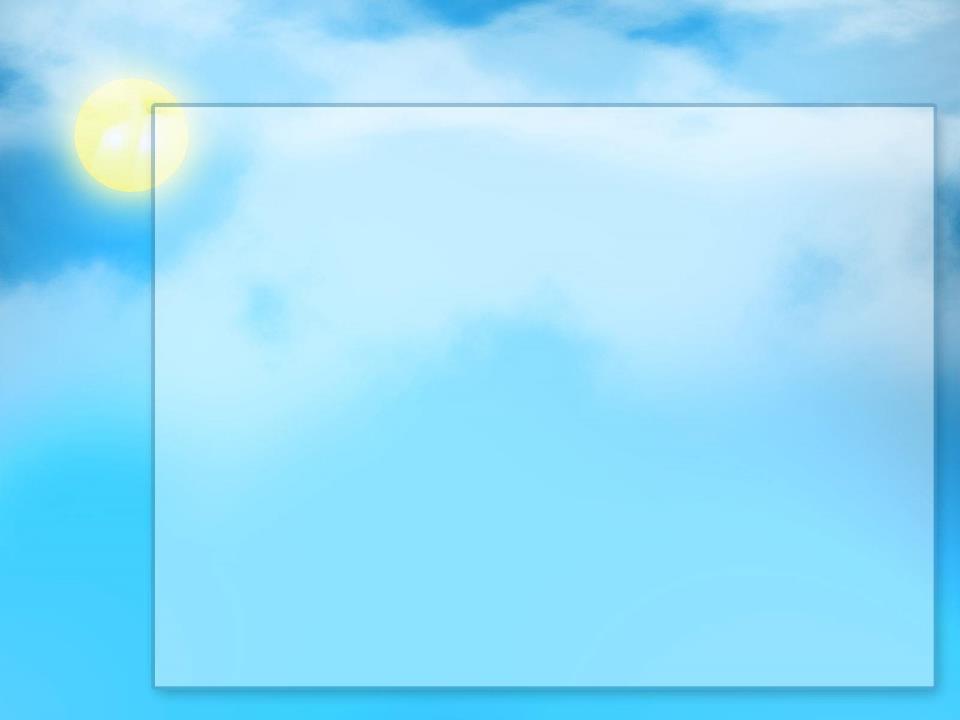 B. The bloc has a land area of 4.46 million km² and a population of about 600 million people. Its sea area is about three times larger than its land area. ASEAN would rank as the eighth largest economy in the world if it were a single country. Indonesia, Thailand, Malaysia, Singapore, the Philippines and Viet Nam are called the six majors. These countries are the six largest economies in the region.
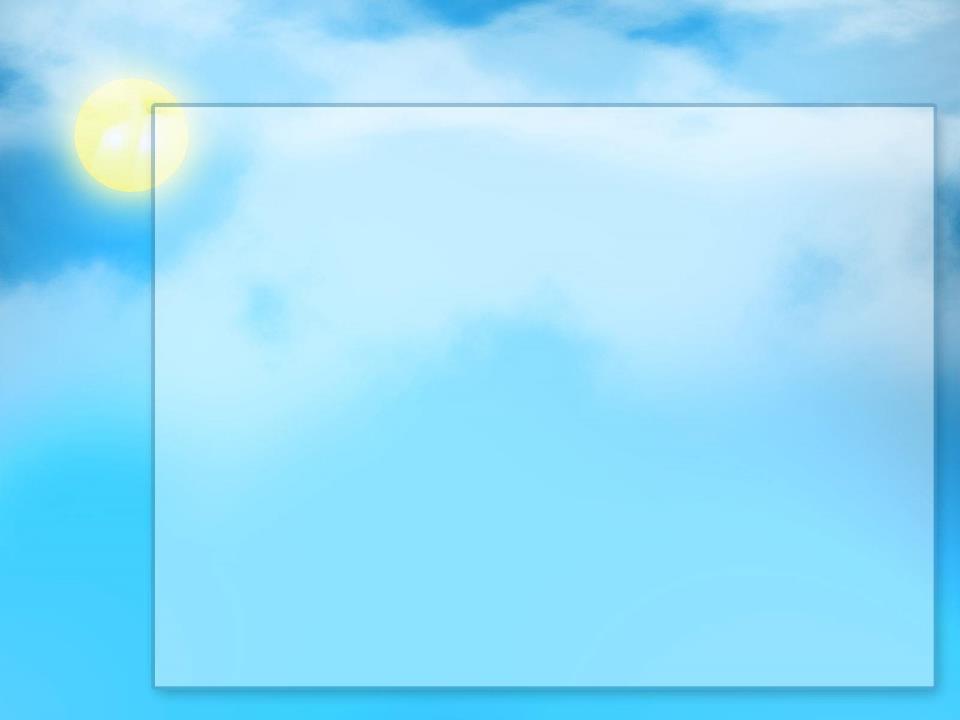 C. ASEAN aims at promoting economic growth, social progress and cultural development. At the same time, it focuses on protecting regional peace and stability, and providing opportunities for its member states to discuss diﬀerences peacefully. The bloc’s motto is: 'One Vision, One Identity, One Community'.
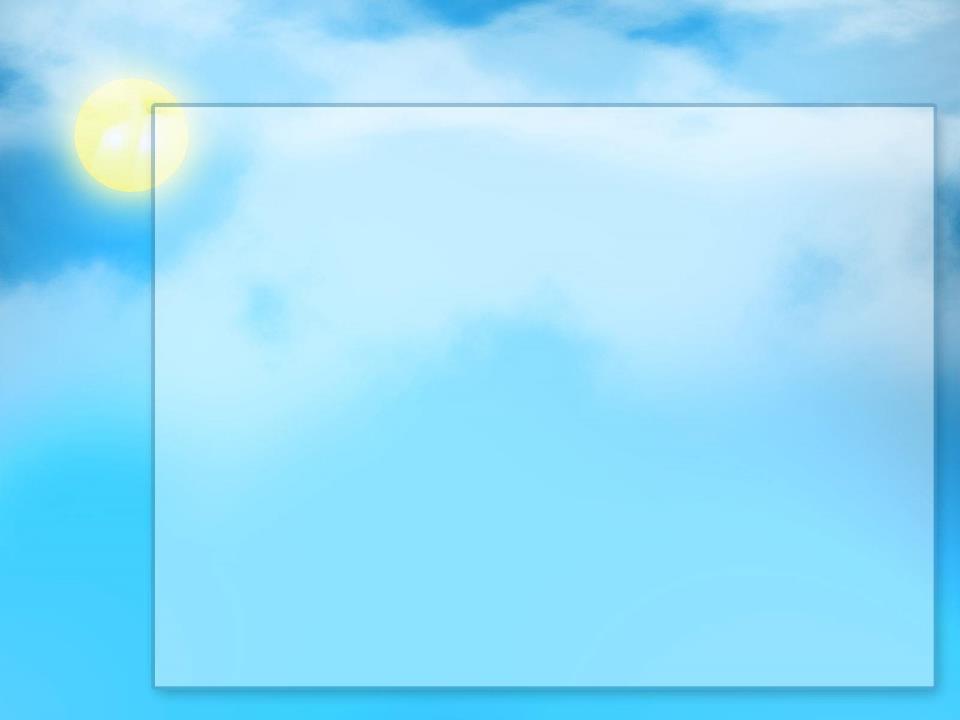 D. The ASEAN Charter came into force on 15 December 2008. It is the Constitution of ASEAN and the ten member states must act in accordance with it. After entering into force on December 15th 2008, the Charter has become a legal agreement among the ten ASEAN member states. Its main principles include respect for the member states’ independence and non-interference in their internal aﬀairs.
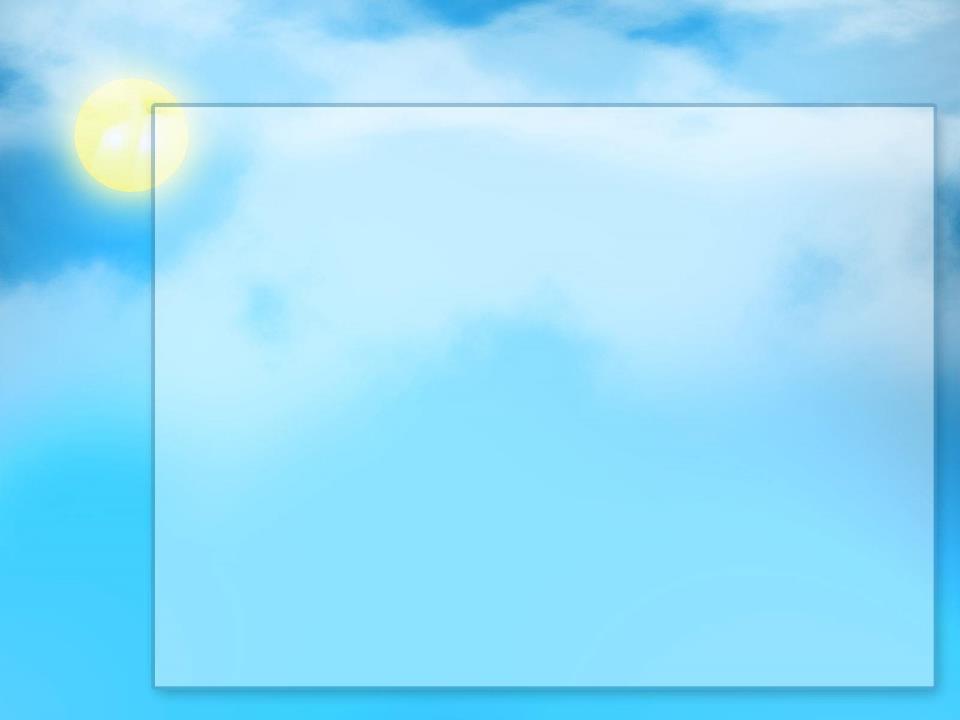 E. ASEAN organises different projects and activities to integrate its members. These include educational awards, and various cultural and sports activities. Examples of these are the Singapore-sponsored ASEAN Scholarships, the Southeast Asian Games, the ASEAN Para Games, the ASEAN Schools Games and the ASEAN Football Championship.